Week 2 Video 4
Metrics for Regressors
Metrics for Regressors
Linear Correlation
MAE/RMSE
Information Criteria
Linear correlation (Pearson’s correlation)
r(A,B) =
When A’s value changes, does B change in the same direction?

Assumes a linear relationship
What is a “good correlation”?
1.0 – perfect
0.0 – none
-1.0 – perfectly negatively correlated


In between – depends on the field
What is a “good correlation”?
1.0 – perfect
0.0 – none
-1.0 – perfectly negatively correlated


In between – depends on the field
In physics – correlation of 0.8 is weak!
In education – correlation of 0.3 is good
Why are small correlations OK in education?
Lots and lots of factors contribute to just about any dependent measure
Examples of correlation values
From Denis Boigelot, available on Wikipedia
Same correlation, different functions
Anscombe’s Quartet
r2
The correlation, squared

Also a measure of what percentage of variance in dependent measure is explained by a model

If you are predicting A with B,C,D,E
r2 is often used as the measure of model goodness rather than r (depends on the community)
Spearman’s Correlation (r)
Rank correlation

Turn each variable into ranks 
1 = highest value, 2 = 2nd highest value, 3 = 3rd highest value, and so on

Then compute Pearson’s correlation

(There’s actually an easier formula, but not relevant here)
Spearman’s Correlation (r)
Interpreted exactly the same way as Pearson’s correlation

1.0 – perfect
0.0 – none
-1.0 – perfectly negatively correlated
Why use Spearman’s Correlation (r)?
More robust to outliers
Determines how monotonic a relationship is, not how linear it is
RMSE/MAE
Mean Absolute Error
Average of

Absolute value(actual value minus predicted value)
Root Mean Squared Error (RMSE)
Square Root of average of

(actual value minus predicted value)2
MAE vs. RMSE
MAE tells you the average amount to which the predictions deviate from the actual values
Very interpretable

RMSE can be interpreted the same way (mostly) but penalizes large deviation more than small deviation
However
RMSE is largely preferred to MAE
The example to follow is courtesy of Radek Pelanek, Masaryk University
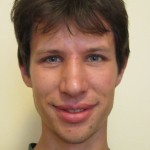 Radek’s Example
Take a student who makes correct responses 70% of the time

And two models
Model A predicts 70% correctness
Model B predicts 100% correctness
In other words
70% of the time the student gets it right
Response = 1
30% of the time the student gets it wrong
Response = 0

Model A Prediction = 0.7
Model B Prediction = 1.0

Which of these seems more reasonable?
MAE
70% of the time the student gets it right
Response = 1
Model A (0.7) Absolute Error = 0.3
Model B (1.0) Absolute Error = 0
30% of the time the student gets it wrong
Response = 0
Model A (0.7) Absolute Error = 0.7
Model B (1.0) Absolute Error = 1
MAE
Model A 
(0.7)(0.3)+(0.3)(0.7)
0.21+0.21
0.42

Model B
(0.7)(0)+(0.3)(1)
0+0.3
0.3
MAE
Model A 
(0.7)(0.3)+(0.3)(0.7)
0.21+0.21
0.42

Model B is better, according to MAE
(0.7)(0)+(0.3)(1)
0+0.3
0.3
Do you believe it?
Model A 
(0.7)(0.3)+(0.3)(0.7)
0.21+0.21
0.42

Model B is better, according to MAE
(0.7)(0)+(0.3)(1)
0+0.3
0.3
RMSE
70% of the time the student gets it right
Response = 1
Model A (0.7) Squared Error = 0.09
Model B (1.0) Squared Error = 0
30% of the time the student gets it wrong
Response = 0
Model A (0.7) Squared Error = 0.49
Model B (1.0) Squared Error = 1
RMSE
Model A 
(0.7)(0.09)+(0.3)(0.49)
0.063+0.147
0.21

Model B
(0.7)(0)+(0.3)(1)
0+0.3
0.3
RMSE
Model A is better, according to RMSE.
(0.7)(0.09)+(0.3)(0.49)
0.063+0.147
0.21

Model B
(0.7)(0)+(0.3)(1)
0+0.3
0.3
RMSE
Model A is better, according to RMSE.Does this seem more reasonable?
(0.7)(0.09)+(0.3)(0.49)
0.063+0.147
0.21

Model B
(0.7)(0)+(0.3)(1)
0+0.3
0.3
Note
Low RMSE is good
High Correlation is good
What does it mean?
Low RMSE/MAE, High Correlation = Good model
High RMSE/MAE, Low Correlation = Bad model
What does it mean?
High RMSE/MAE, High Correlation = Model goes in the right direction, but is systematically biased
A model that says that adults are taller than children
But that adults are 8 feet tall, and children are 6 feet tall
What does it mean?
Low RMSE/MAE, Low Correlation = Model values are in the right range, but model doesn’t capture relative change 
Particularly common if there’s not much variation in data
Information Criteria
BiC
Bayesian Information Criterion(Raftery, 1995)

Makes trade-off between goodness of fit and flexibility of fit (number of parameters)

Formula for linear regression
BiC’ = n log (1- r2) + p log n
n is number of students, p is number of variables
BiC’
Values over 0: worse than expected given number of variables
Values under 0: better than expected given number of variables

Can be used to understand significance of difference between models(Raftery, 1995)
BiC
Said to be statistically equivalent to k-fold cross-validation for optimal k

The derivation is… somewhat complex

BiC is easier to compute than cross-validation, but different formulas must be used for different modeling frameworks
No BiC formula available for many modeling frameworks
AIC
Alternative to BiC

Stands for
An Information Criterion (Akaike, 1971)
Akaike’s Information Criterion (Akaike, 1974)

Makes slightly different trade-off between goodness of fit and flexibility of fit (number of parameters)
AIC
Said to be statistically equivalent to Leave-Out-One-Cross-Validation
AIC or  BIC:Which one should you use?
<shrug>
All the metrics: Which one should you use?
“The idea of looking for a single best measure to choose between classifiers is wrongheaded.” – Powers (2012)
Next Lecture
Cross-validation and over-fitting